Figure 1 Potential uses of a genetic test for inherited cardiovascular diseases.
Eur Heart J, Volume 31, Issue 18, September 2010, Pages 2194–2196, https://doi.org/10.1093/eurheartj/ehq187
The content of this slide may be subject to copyright: please see the slide notes for details.
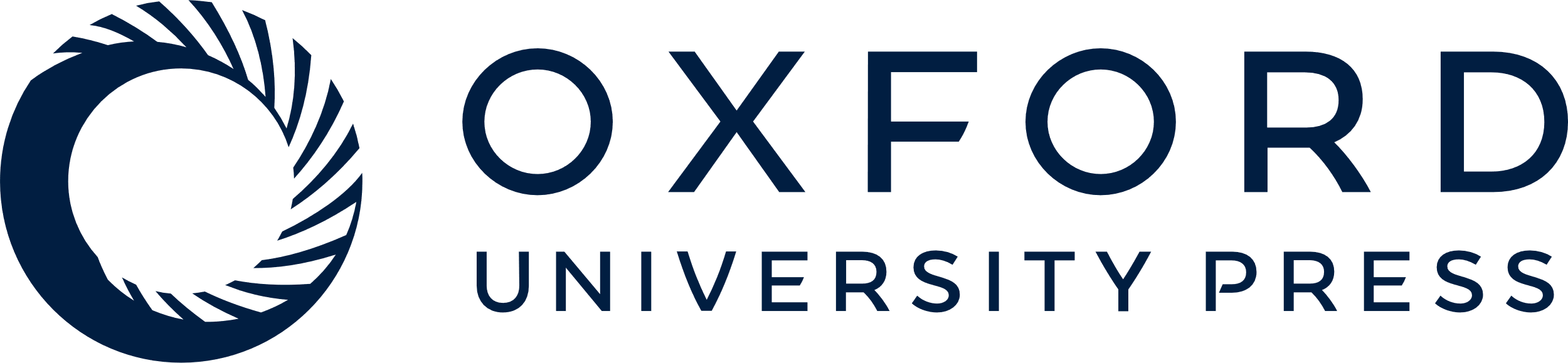 [Speaker Notes: Figure 1 Potential uses of a genetic test for inherited cardiovascular diseases.


Unless provided in the caption above, the following copyright applies to the content of this slide: Published on behalf of the European Society of Cardiology. All rights reserved. © The Author 2010. For permissions please email: journals.permissions@oxfordjournals.org]